Industry 4.0 in EU Framework Programmes
Martin Huemer
Directorate Prosperity – Unit  Industry 5.0
DG Research & Innovation
European Commission
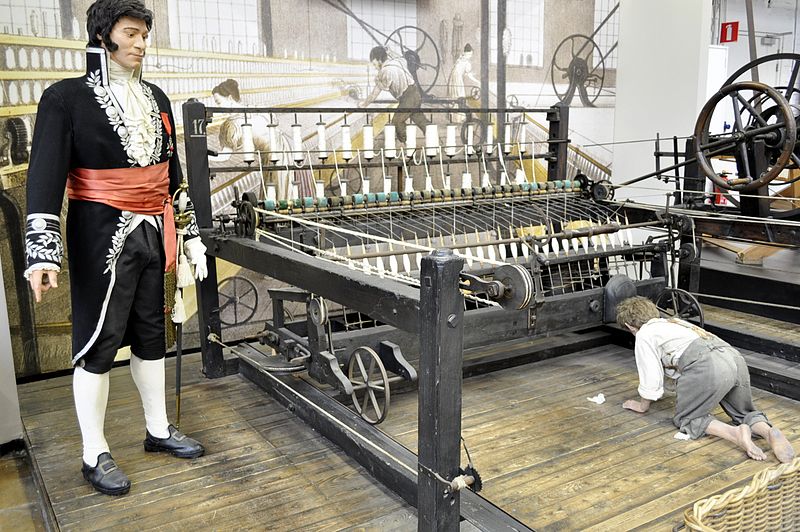 19th Century – the First Industrial Revolution
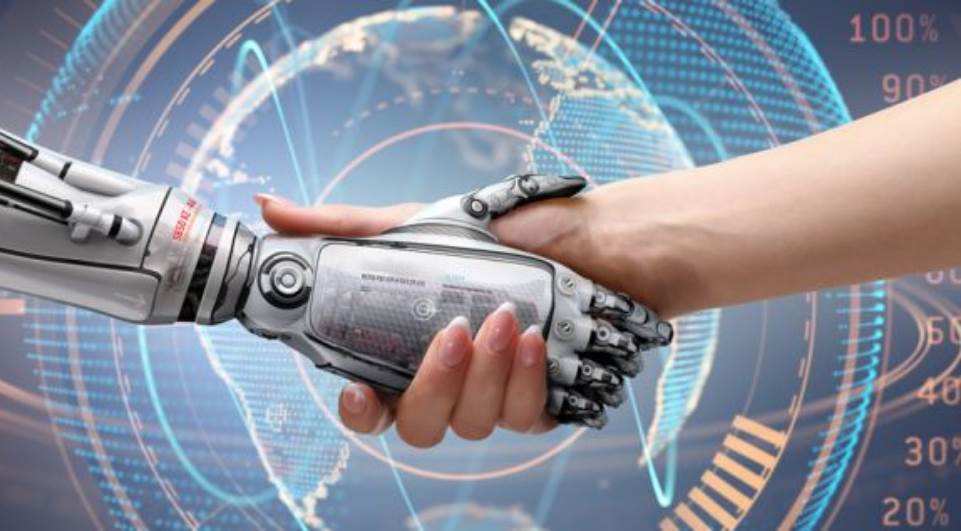 21st Century – the Fourth / Fifth Industrial Revolutions
Fourth Industrial Revolution
Overcomes borders between physical, digital and biological worlds
Exponential pace
Disruptive for industry
Impacts on life and society
Klaus Schwab: We live in a time of great promise and great peril
Fourth Industrial Revolution– the Potential and the Risks
Access to vast range of knowledge and services
Flexible Production
Localised, sustainable production
Opportunities for better jobs
Adapting to the rapid transformation
Impact on jobs and people
Can new jobs compensate for loss of old jobs?
Ethics, taxation, …
Fourth Industrial Revolution– the EU Approach
Strengthen technology base and innovation capacity of industry
Industry provides 20% of jobs, generates 80% of exports and is the primary source of private R&D
Digitising European Industry Initiative, April 2016
Digital Innovation Hubs, updating digital regulatory framework
Horizon 2020 (KETs, NMBP programme, cPPPs)
Horizon Europe (EIC, European Partnerships, 15 bn for cluster « digital, industry and space »)
KETs - NMBP in Horizon 2020
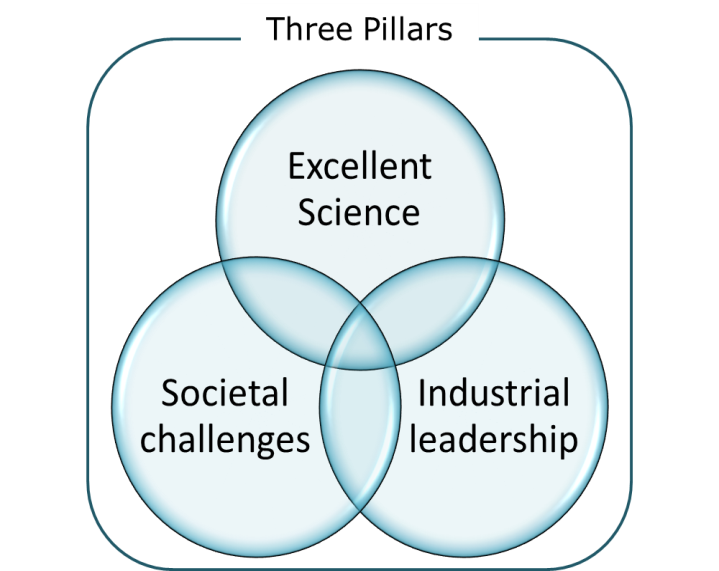 Industrial 
Leadership
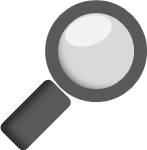 Leadership in enabling and industrial technologies
Leadership in 
enabling and industrial
technologies
NMBP
SPACE
ICT
Access to Risk
Finance
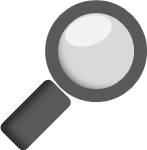 Innovation to SME
Indicative Budget:
16.5 billion € 

Out of it for NMBP:
3.8 billion €
Indicative budget: 
75 billion € *
Nanotechnologies
Advanced Materials
Biotechnology
Advanced Manufacturing & Processing
Nano- and Micro- electronics
Photonics
LEIT - NMBP part of Horizon 2020
Emphasis on:
R&D and innovation with a strong industrial dimension and in partnership with industry;
Activities primarily developed through relevant industrial roadmaps (ETPs, PPPs)
Requirements for business cases and exploitation strategies for industrialisation
Strengthening industrial capacities including SMEs, including through synergies with other funds (private – public);  
Cross-cutting KETs, including pilot lines and demonstrators, addressing societal challenges 
Outcome and impact orientation, developing key technology building blocks and bringing them closer to the market: 
Technology Readiness Level (TRLs) from 3-4 to 6-7 with emphasis on expected impact; 











Total budget under Horizon 2020: 3.8 billion €
8
Public Private Partnerships (PPPs)
Industry plays a leading role in defining research priorities
Pre-defined budget ensures continuity and commitment 
Focused on enabling industrial technologies 
Increased use of SME-friendly instruments and demonstration
Roadmaps prepared with large stakeholder involvement and public consultation
Concrete technological and sector related objectives – commitment from industry to reach them and to provide the necessary R&D+I investments
Using fully open H2020 calls
Industry commitment for leverage and further investments
9
Technology Readiness Levels (TRLs)
The LEIT part of Horizon 2020  targets TRLs from 3-4 up to 7 with a centre of gravity on 5-6
Highest TRLs for cases with a strong industrial commitment








Beyond TRL 7: explore paths to commercial exploitation, to deploy technologies funded under Horizon 2020
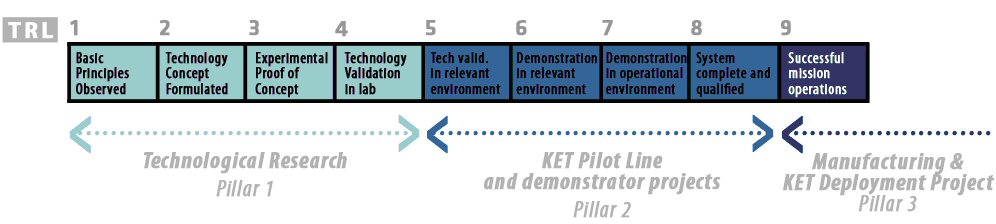 10
Based on the Commission Proposal for Horizon Europe, the common understanding between co-legislators and the Partial General Approach, both approved in April 2019
Horizon Europe: Preliminary structure
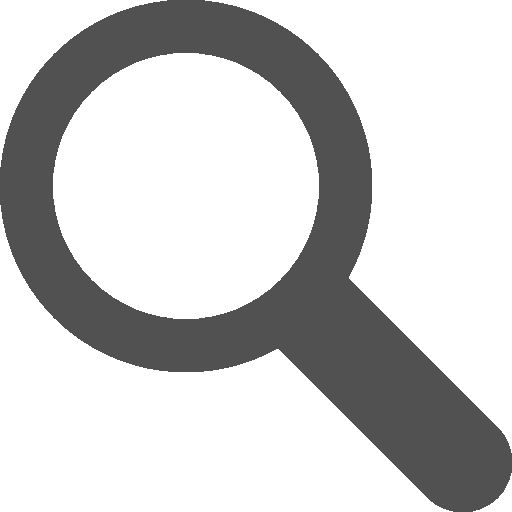 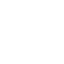 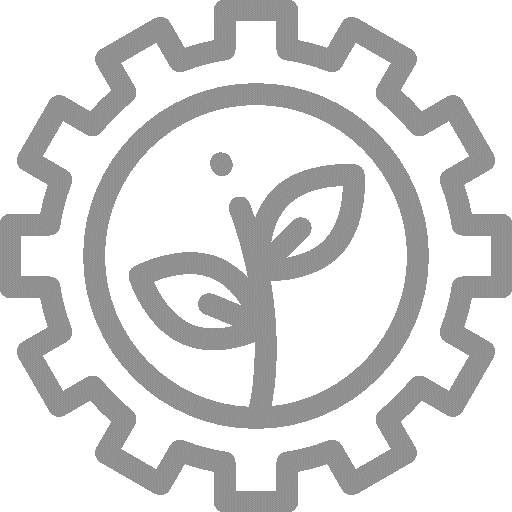 Pillar 2
Global Challenges and European Industrial Competitiveness
Pillar 1
Excellent Science
Pillar 3
Innovative Europe
Health
Culture, Creativity and Inclusive Society 
Civil Security for Society
Digital, Industry and Space
Climate, Energy and Mobility
Food, Bioeconomy, Natural Resources, Agriculture and Environment
European Innovation Council
European Research Council
European innovation 
ecosystems
Clusters
Marie Skłodowska-Curie Actions
European Institute of Innovation and Technology
Research Infrastructures
Joint Research Centre
Widening Participation and Strengthening the European Research Area
Reforming and Enhancing the European R&I system
Widening participation and spreading excellence
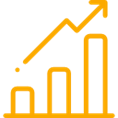 European Innovation Council
Helping innovators create markets of the future, leverage private finance, scale up their companies,
European Innovation Council – a one-stop-shop
Support to innovations with breakthrough and disruptive nature and scale up potential that are too risky for private investors (70% of the budget earmarked for SMEs)
Innovation centric, risk taking & agile, pro-active management and follow up
Two complementary instruments bridging the gap from idea to investable project
Pathfinder: grants
(from early technology to pre- commercial)
Accelerator: grants only & blended finance
(from pre-commercial to market & scale-up)
New approach to European Partnerships
New generation of objective-driven and more ambitious partnerships in support of agreed EU policy objectives
Key features
Simple architecture and toolbox
Coherent life-cycle approach
Strategic orientation
Co-programmed
Based on Memoranda of Understanding / contractual arrangements; implemented independently by the partners and by  Horizon Europe
Co-funded
Based on a joint programme agreed and implemented by partners; commitment of partners for financial and in-kind contributions
Institutionalised
Based on  long-term dimension and need for high integration; partnerships based on Articles 185 / 187 of TFEU and the EIT-Regulation supported by Horizon Europe
Cluster 4 Digital, Industry and Space: Priorities
Reshaping economies and societies through key enabling technologies (KETs) and digital transformation
for autonomy and leadership; and
for addressing global challenges
Industry producing in Europe / Human centred ecosystem 
Industry reducing green-house gas emissions  
Industrially-oriented infrastructures (KETs / digital) 
Use of enabling, digital and space technologies
Generation and valorisation of big data
“… by design” / Life Cycle Analysis
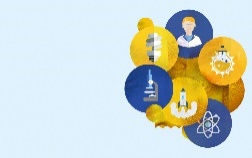 Challenges addressed by Cluster 4
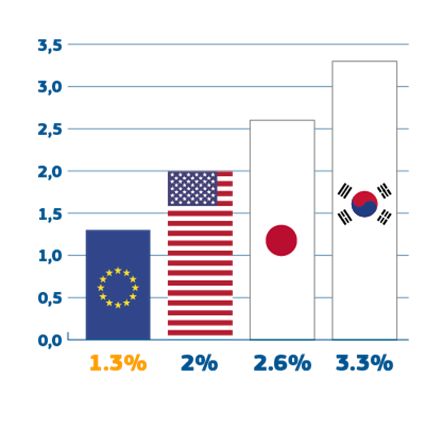 EU industry faces global competition and its autonomy is compromised
business R&D lower in EU than US, S Korea, Japan
R&D share in high-tech sectors lower in EU 

Planetary boundaries require a fundamental transformation
to cope with scarce resources, incl. energy
to reduce greenhouse gas emissions

Growing social inequalities
disparities in investments, technological specialisation 
impact of digitisation / artificial intelligence / future of work
concerns about new technologies
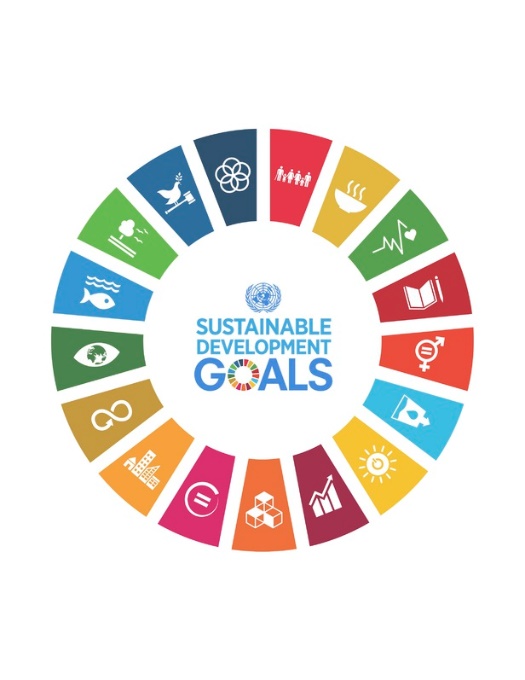 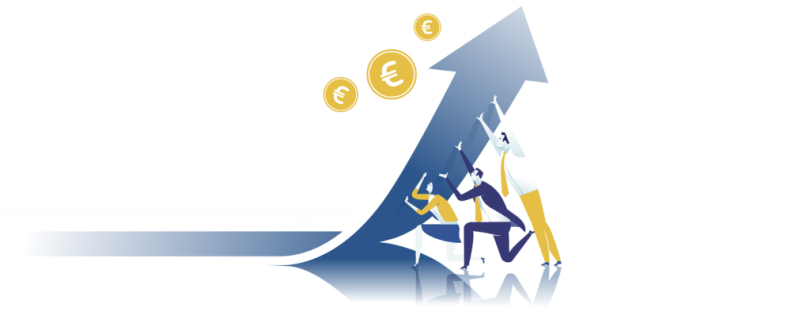 Cluster 4 Digital, Industry and Space: what's new?
This cluster will support European industrial leadership and autonomy, while respecting planetary boundaries.
Emphasis on European social and ethical values, e.g. the human element in manufacturing, the skills needed, trustworthy AI and citizens, protecting privacy.
Raw materials: after creating a research community in H2020, more emphasis on piloting, large scale demonstrators and finding alternatives for critical raw materials
Space: R&I actions will be streamlined to support the proposed single Space Programme in the MMF, which gathers under one umbrella earth observation, geolocalisation, space surveillance and tracking, and secure communication.
Cluster 4 Digital, Industry and Space: what?
10 intervention areas:
Manufacturing technologies
Key digital technologies
Emerging Enabling Technologies 
Advanced materials
Artificial intelligence and robotics
Next generation internet
Advanced computing and big data
Circular industries
Low carbon and clean industries
Space
[Speaker Notes: Manufacturing technologies, example: new additive manufacturing technologies, skills adapted to the new technologies
Key digital technologies, example: nano-electronics and photonics, enabling applications in many fields
Emerging technologies example: information-based technologies inspired by the laws of nature and biology
Advanced materials, example: materials designed with new properties, e.g. for batteries and bio-plastics
Artificial intelligence and robotics, example: AI to improve our health care, manufacturing, construction, reducing fatality rates in traffic accidents, fighting climate change,  anticipating cybersecurity threats, while respecting data privacy
Next generation internet, example: Applications and services for consumers, industry and society, 5G technologies and beyond
Advanced computing and big data, example: Exascale computing (a billion billion calculations per second), privacy by design in using personal big data
Circular industries, example: maintaining EU resources, materials and products for longer term, creating new value chains
Low carbon and clean industries: example: breakthrough technologies for energy-intensive industries will lead to significant greenhouse gas reductions
Space, example: end-to-end satellite communications for citizens and businesses, to connect people, to develop 5G-enabled connectivity for the Internet of Things and the Next Generation Internet]
Cluster 4 Digital, Industry and Space: how will it link to other EU programmes?
The Digital Europe Programme (DEP) will use public procurement to deploy the digital technologies and infrastructures (in particular in artificial intelligence, cybersecurity and high-performance computing)
The European Space programme will feed R&I priorities into this cluster, will pick up results for applications in e.g. agriculture, climate monitoring
The InvestEU Fund can finance innovators and innovations coming from this cluster, to enable their roll-out and scale-up
The European Regional Development Fund (ERDF) may support the take-up of results emerging from this cluster
The Connecting Europe Facility (CEF) supports the large-scale roll-out and deployment of innovative new technologies and solutions in transport, energy and digital-physical infrastructures
The Single Market Programme will support the competitiveness of SMEs and entrepreneurship (e.g. Enterprise Europe Network)
Cluster 4 Digital and Industry: intervention areas in keywords
Manufacturing technologies, broad lines:
additive manufacturing, robotics
different enabling technologies across value chain
skills
flexible zero-defect and zero-waste plants
construction, pre-fabricated components
[Speaker Notes: Manufacturing technologies, example: new additive manufacturing technologies, skills adapted to the new technologies]
Cluster 4 Digital and Industry: intervention areas in keywords
Key digital technologies, broad lines:
nano-electronics
sensing technologies, part of the Internet of Things
alternative technologies such as neuromorphic computing or quantum computing
computing architectures and low-power processors for a wide range of applications
computing hardware designs, security-protection
photonics
system engineering technologies for autonomous systems
software technologies
emerging technologies
[Speaker Notes: Key digital technologies, example: nano-electronics and photonics, enabling applications in many fields]
Cluster 4 Digital and Industry: intervention areas in keywords
Emerging Enabling Technologies, broad lines:
future and emerging trends in key enabling technologies
support for emerging communities incl. human centred-approach
broaden the industrial basis for adopting disruptive technologies
[Speaker Notes: Advanced materials, example: materials designed with new properties, e.g. for batteries and bio-plastics]
Cluster 4 Digital and Industry: intervention areas in keywords
Advanced materials, broad lines:
materials with new properties
integrated materials processes and production
enablers like characterisation, modelling
infrastructures for uptake by SMEs of key technologies
analysis of trends in advanced materials
solutions for users, also for creative industries
[Speaker Notes: Advanced materials, example: materials designed with new properties, e.g. for batteries and bio-plastics]
Cluster 4 Digital and Industry: intervention areas in keywords
Artificial Intelligence and Robotics, broad lines:
enabling AI technologies such as machine learning
robotics
user-driven AI technologies
research competences for AI
technologies for open AI platforms like algorithms
[Speaker Notes: Artificial intelligence and robotics, example: AI to improve our health care, manufacturing, construction, reducing fatality rates in traffic accidents, fighting climate change,  anticipating cybersecurity threats, while respecting data privacy]
Cluster 4 Digital and Industry: intervention areas in keywords
Next generation internet, broad lines:
network and service infrastructures, enabling e.g. IoT, blockchain
next generation internet applications 
middleware incl. distributed ledger technologies, embedding AI
[Speaker Notes: Next generation internet, example: Applications and services for consumers, industry and society, 5G technologies and beyond]
Cluster 4 Digital and Industry: intervention areas in keywords
Advanced computing and big data, broad lines:
high performance computing
big data
reduced carbon footprint of ICT
[Speaker Notes: Advanced computing and big data, example: Exascale computing (a billion billion calculations per second), privacy by design in using personal big data]
Cluster 4 Digital and Industry: intervention areas in keywords
Circular industries, broad lines:
industrial symbiosis
life-cycle assessment of materials
products for enhanced life-cycle performance
recycling industry
elimination of substances of concern
sustainable supply of raw materials
[Speaker Notes: Circular industries, example: maintaining EU resources, materials and products for longer term, creating new value chains]
Cluster 4 Digital and Industry: intervention areas in keywords
Low-carbon and clean industries, broad lines:
process technologies without greenhouse gasses
industrial CO2 valorisation
electrification within industrial plants
industrial products with low or zero carbon emissions
[Speaker Notes: Low carbon and clean industries: example: breakthrough technologies for energy-intensive industries will lead to significant greenhouse gas reductions]
Cluster 4 Digital and Industry: intervention areas in keywords
Space, broad lines:
Galileo and EGNOS (positioning)
Copernicus (earth observation)
Space situational awareness
Secure satellite communications for EU governments
Space Technologies supporting EU global competitiveness
Independence for critical components
Space science and exploration
[Speaker Notes: Space, examples: prepare the next generation of technologies and services for Galileo and Copernicus, develop tools to monitor and forecast space weather, space debris, demonstrate the potential for highly secured communications between EU governments, pursue technological development enabling our independent access to space and enable the full space communication potential implementing for example 5G connectivity, internet of things.]
Widening Participation and Strengthening the European Research Area:
Widening Participation and Spreading Excellence, e.g.
Teaming & twinning 
ERA Chairs
COST
Support to NCPs
Brain circulation and excellence initiatives
“Hop-on“
Reforming and enhancing the European R&I system
Scientific evidence & foresight
Open Science
Policy Support Facility
Attractive researcher careers
Citizen science, Responsible Research & Innovation 
Gender equality
Common understanding: At least 3.3 % of Horizon Europe budget
Have your say on Horizon Europe!
Public consultation on future objectives for EU-funded research and innovation (open till 4 October 2019)
https://ec.europa.eu/eusurvey/runner/HorizonEurope_Codesign_2021-2024
Further information Horizon 2020
Horizon 2020: http://ec.europa.eu/research/horizon2020/index_en.cfm

Key Enabling Technologies, R&I website : http://ec.europa.eu/research/industrial_technologies/index_en.cfm

Participant Portal - Funding Opportunities and support services
http://ec.europa.eu/research/participants/portal/desktop/en/home.html 

NMBP Work Programme : 
http://ec.europa.eu/research/participants/data/ref/h2020/wp/2016_2017/main/h2020-wp1617-leit-nmp_en.pdf
http://ec.europa.eu/research/participants/data/ref/h2020/wp/2016_2017/main/h2020-wp1617-focus_en.pdf (cross-cutting - focus areas)
National Contact Points in your country (NMP) http://ec.europa.eu/research/participants/portal/desktop/en/support/national_contact_points.html#c,contact=country/sbg//1/1/0&+person.last_name/desc

National Contact Points website - webinars, presentations, guidance : http://www.nmpteam.eu/

Research Enquiry Service: http://ec.europa.eu/research/index.cfm?pg=enquiries

CORDIS database with EU funded research projects : http://cordis.europa.eu/projects/home_en.html
Horizon Europe - keep up to date via:
#HorizonEU
@Moedas @EUScienceInnov @EU_H2020 @HorizonMagEU 

https://www.facebook.com/EUScienceInnov/ 
https://www.facebook.com/cmoedas/
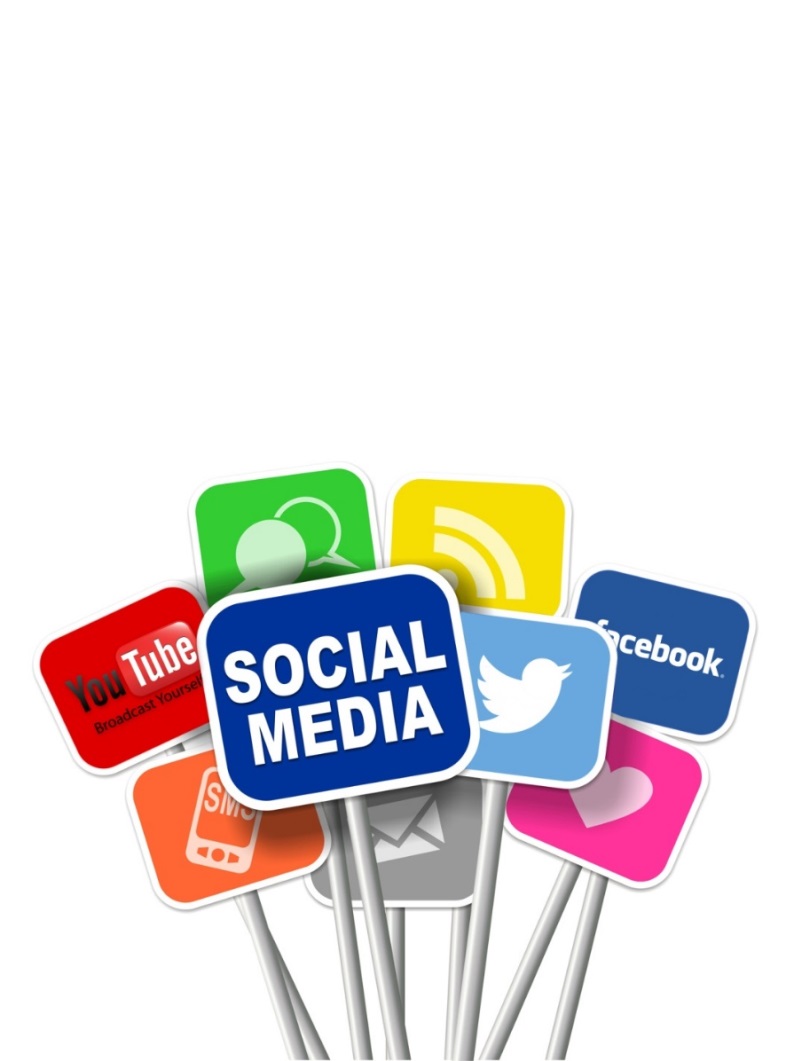 Horizon Europe dedicated websitehttp://ec.europa.eu/horizon-europe
European Innovation Councilhttp://ec.europa.eu/research/eic
EU budget for the futurehttp://ec.europa.eu/budget/mff/index_en.cfm